NCI Drug Development Resources: Stepping Stones, NExT and Consultation ServiceSharad K. Verma, PhDMorgan O’Hayre, PhDJohn Giraldes, MSNational Cancer Institute
2024 Molecular & Cellular Oncology (MCO)  Retreat
University of Colorado Cancer Center
November 4, 2024
Supporting and Assisting the Extramural Community to Advance New Therapeutic Concepts toward Clinical Use
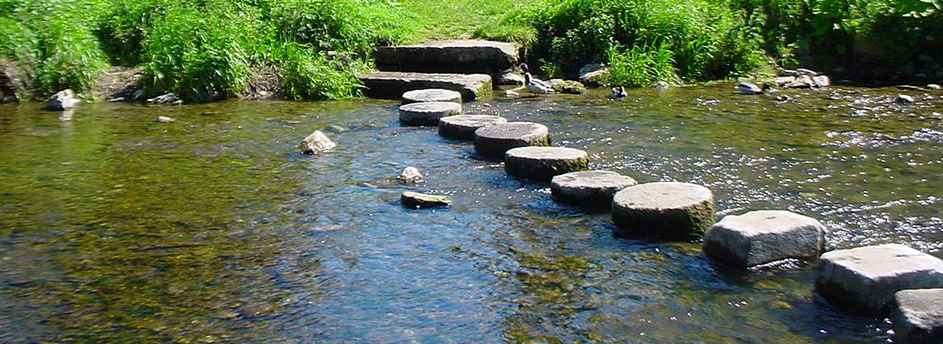 Product Development Stepping-Stones
Complementary Support Mechanisms for 
Therapeutics Discovery & Development
DTP Grants
Initiative: 
Advancing new therapeutic concepts toward clinical testing by providing resources and data “stepping-stones”
Clinical Research
Basic Research
Preclinical Research
DTP Stepping-Stones Program
DTP Services and Resources
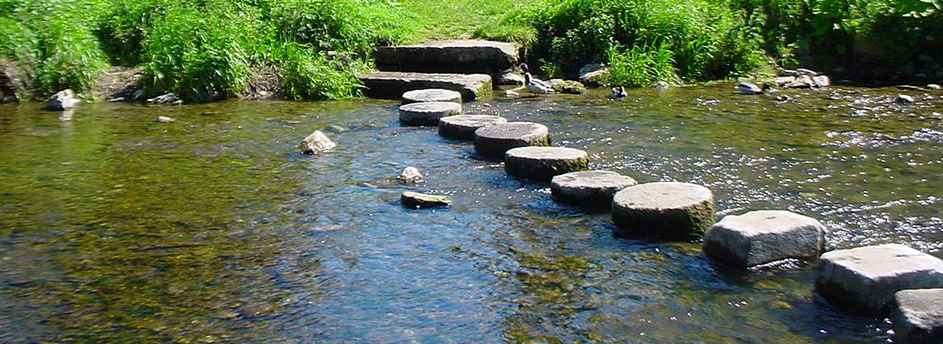 Tox/PK/PD
Discovery         Development
Synthesis
Analytical Characterization
In vitro screening
In vivo efficacy
Chemical synthesis
Repositories
GLP studies
Formulation
GMP manufacturing
NCI Experimental Therapeutics (NExT)
Product Development Stepping-Stones
Commercial development
https://dtp.cancer.gov/
Stepping-Stones Mission and Scope
Assist academic innovators with critical data gaps  
Limited access to full range of development resources
Academic funding may not cover iterative/routine product development tasks
Unavailable expertise in full range of regulatory critical path steps toward IND

Support NCI investment in the grant portfolio
Limited to NCI-DCTD-funded therapeutic concepts (active grant or NCE)
Small investment (<$100K) to advance promising small molecule lead candidates (not hits or chemical probes)
Provide critical data a PI can’t easily obtain or not covered by funding (e.g. formulation work, synthesis optimization, discrete DMPK/ADME studies, etc.)
Improves chances for gaining other resources (NExT, VC, SBIR/STTR)
Program directors included in process
Summary of Supported Projects
* Dan LaBarbara supported in Round 6
Variety of Malignancies and Conditions:
Uveal Melanoma
Pancreatic Cancer
K-Ras mutant cancers
GBM
Melanoma
Prostate cancer
AML 
TNBC
CIPN
Neuroblastoma
Colon cancer
Ovarian and endometrial cancers
Drug Development Consultation Servicehttps://next.cancer.gov/experimentalTherapeutics/form.htm
Open to all innovators
Confidential, NO CHARGE
Assess critical path for product development
On-ramp for Stepping-Stones
Expert advice for:
chemistry and synthesis, tox/pharm, molecular pharmacology, biology, immunooncology, biological products, natural products, in vivo models and testing, manufacturing and formulations
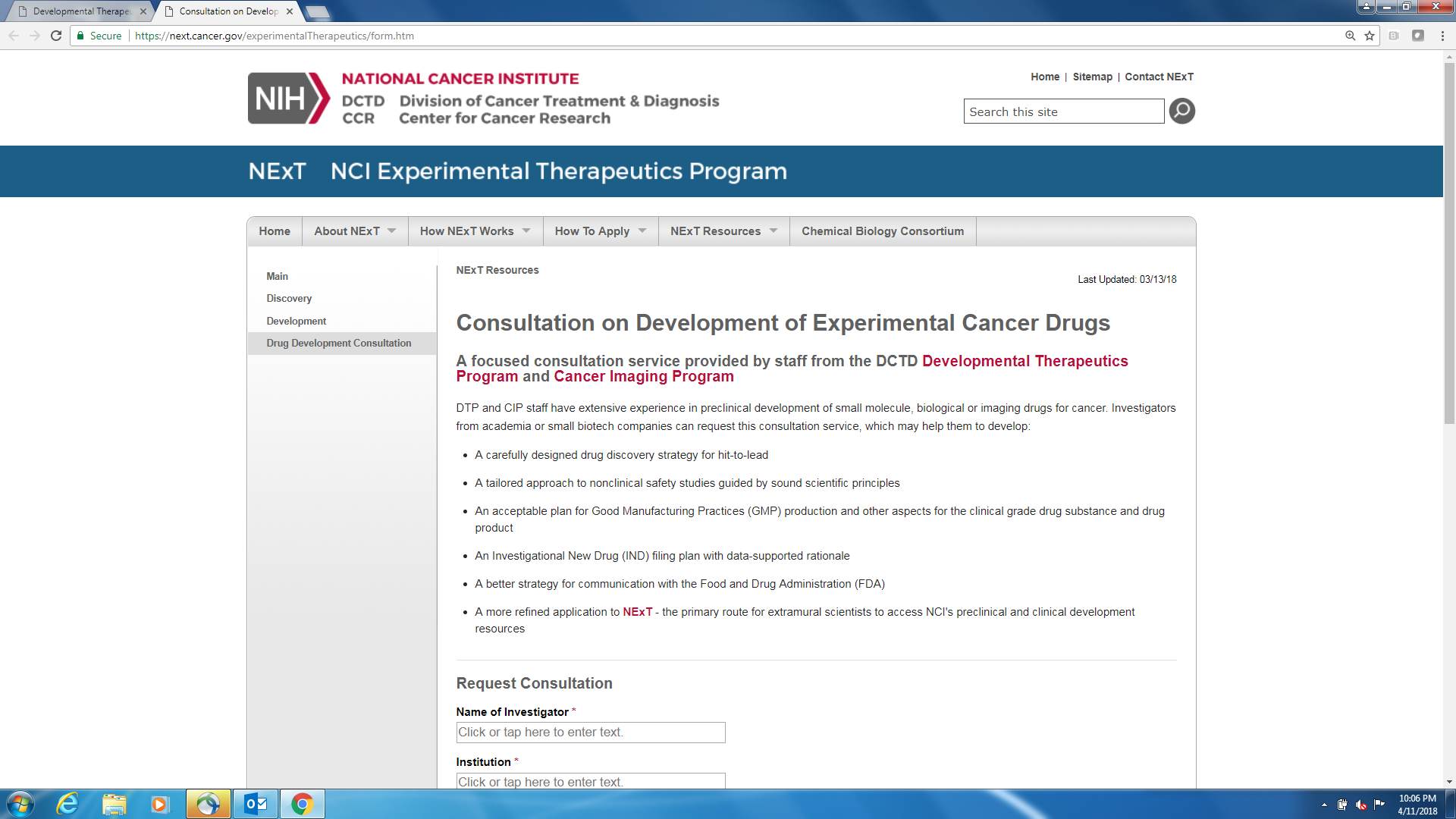 Product Development Consultation Service
Nearly 6 years (November 2024): 479 Requests; 283 Consultations (via WebEx)
NIH Funding Status: 
Active grant = 206
Institution Type:
Type of Product:
Location: 
   38 states+DC+PR; 18 other countries
Topics Requested: